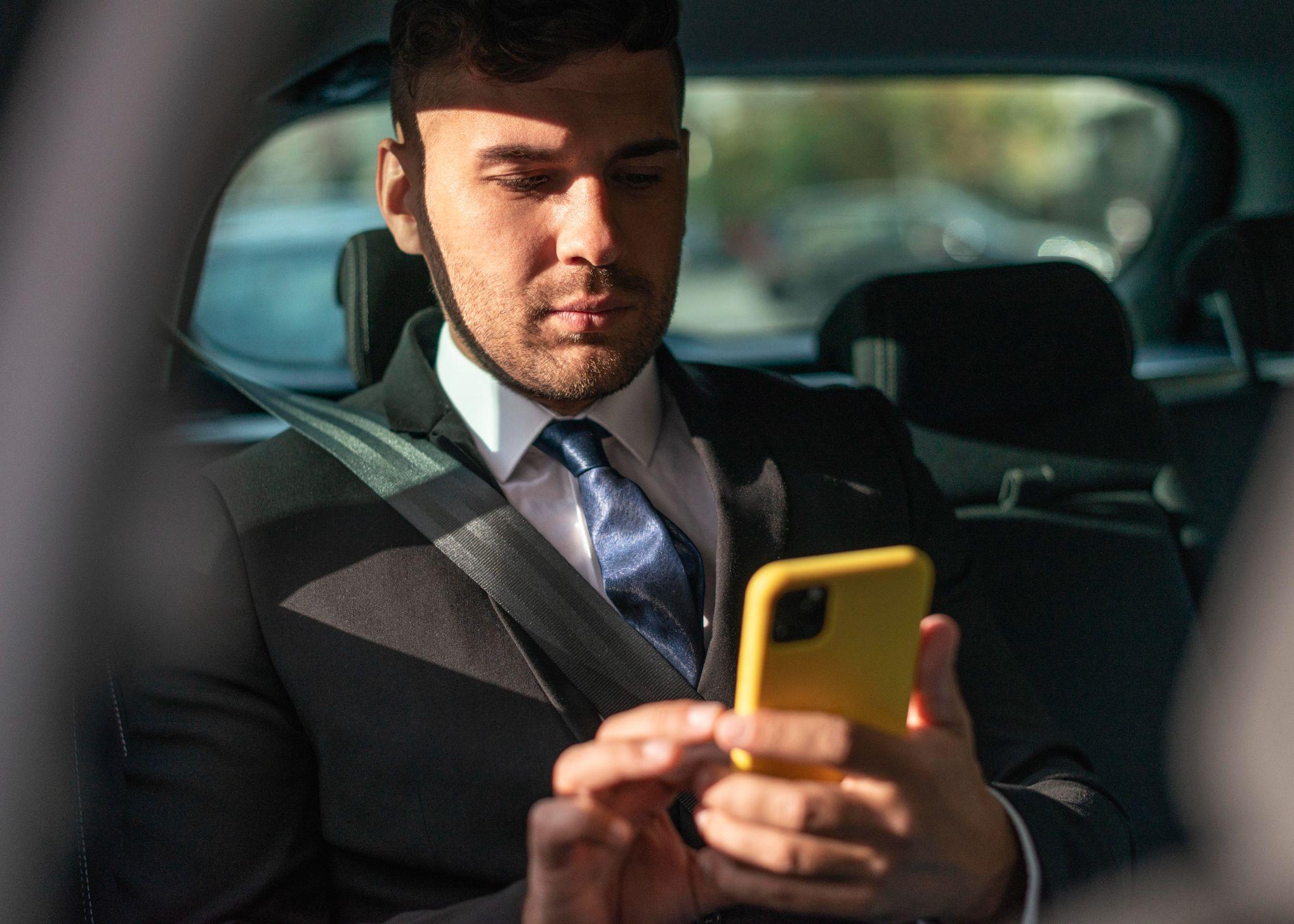 Воркшоп для парков
Продвижениедля таксопарков: таргетированная реклама
Проверка связи:
Поставьте плюс в чате, если вы хорошо слышите спикера и видите презентацию
Если что-то не работает, попробуйте:
Перезайти во встречу
Перезагрузить приложение Zoom / сменить браузер
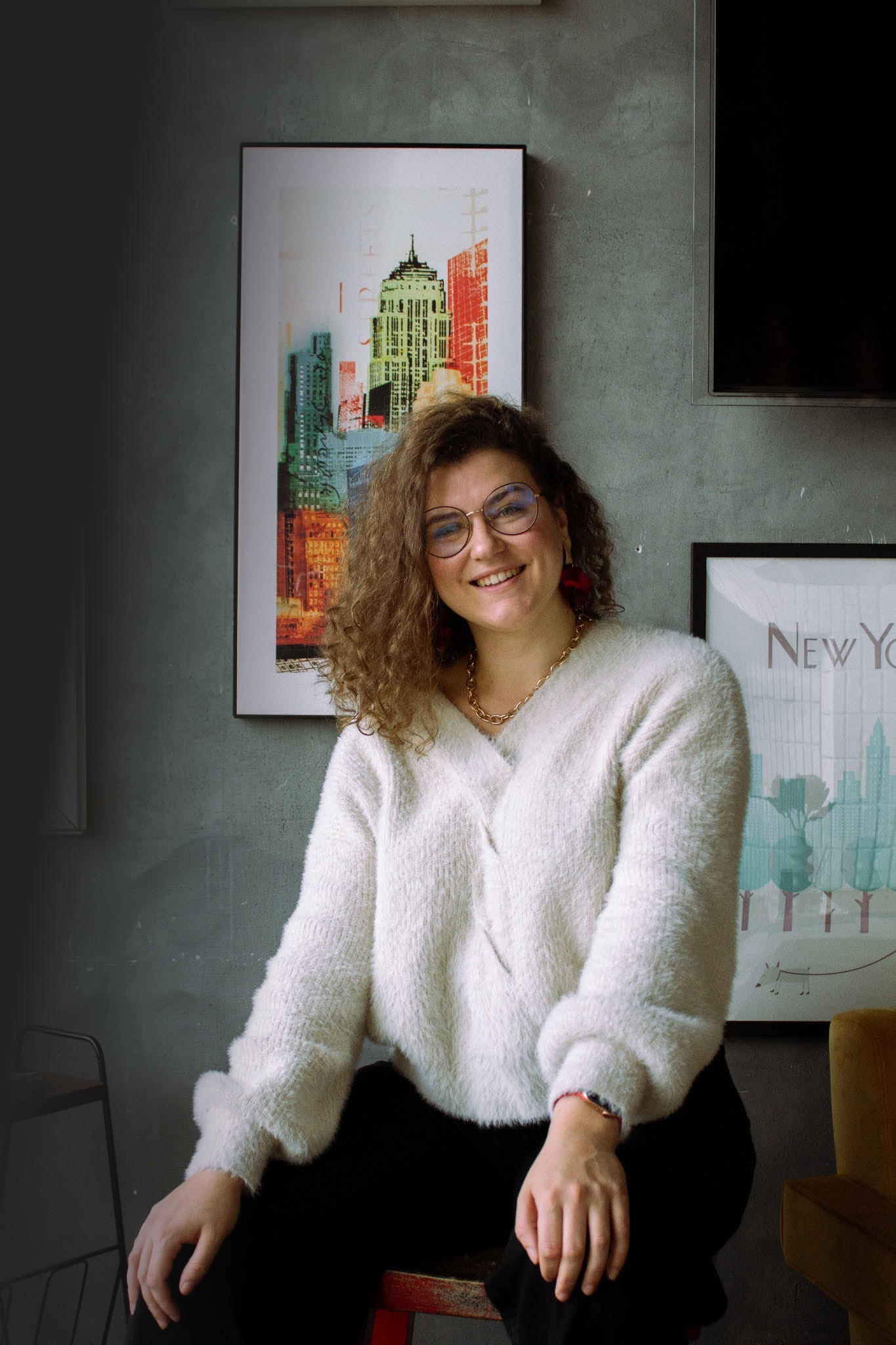 Привет, мы команда SETTERS
Даша Черенкова
основной спикер,
SMM-стратег
План воркшопа
Инструменты продвижения: бесплатные
Практика: запускаем объявление
07
01
Дополнительные материалы
Инструменты продвижения: платные
08
02
Блок с вопросами и ответами
05
Что такое таргетированная реклама: принцип работы и особенности
03
Тайминг: 1,5 часа
Преимущества таргетированной рекламы: почему это оптимальный инструмент
04
Вопросы: можно писать в чат в процессе встречи
?
Что необходимо подготовить к запуску рекламы?
06
Запись: отправим после воркшопа вместе с презентацией в нашем Телеграм канале
07
?
Бесплатные инструменты продвижения
Какие бесплатные инструменты существуют?
вирусные форматы
использование ключевых слов в текстах
хештеги
комментинг
партнёрские активностии размещения
конкурсы
ручное добавление(в TG)
«Прометей» в VK
свои ресурсы
?
Платные
инструменты продвижения
Какие платные инструменты существуют?
таргетированная реклама в VK и TG
посевы в пабликахи каналах
блогеры
реклама в сервисах Яндекса
Наш фаворит
Таргетированная реклама в VK Реклама 

доступный порог входа, удобное управление и понятное масштабирование
?
Что такое таргетированная реклама
Фиксируем
Таргетированная реклама – это инструмент, позволяющий показывать рекламные сообщение выбранной аудитории независимо от того, интересуется она нашим продуктом или нет
Что нужно понимать про таргетированную рекламу
Должна вызывать нужную нам реакцию 
необходимо за 1-2 секунды доказать, что вы нужны аудитории
Работает тольков связке с контентом
не только объявление, но и качественный контентв аккаунте + вовлеченная аудитория
Позволяет работать с холодной аудиторией
рекламу чаще всего видят люди, которые никогдао вас не слышали
2
3
1
А ещё это аукцион!
а она сделала классный креатив – и сейчас её пропустят вперед
у неё поменьше
у него больше денег
Рекламное место!
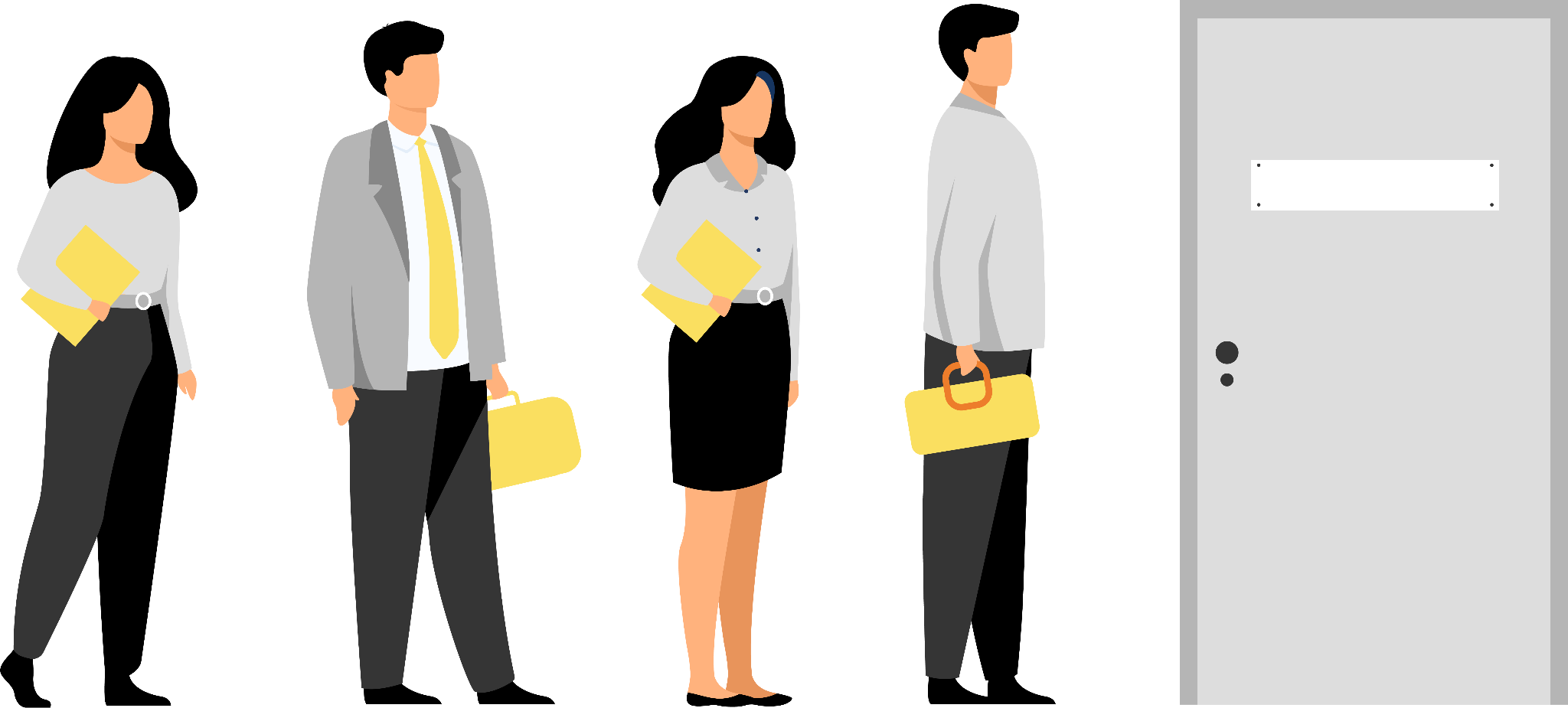 ?
Преимущества таргетированной рекламы
Почему мы выбираем таргетированную рекламу?
Возможность выбрать аудиторию с нужными характеристиками
Почему мы выбираем таргетированную рекламу?
Возможность выбрать аудиторию с нужными характеристиками
Отлично подходит для тех, у кого нет сайта/сторонней площадки бизнеса
Почему мы выбираем таргетированную рекламу?
Возможность выбрать аудиторию с нужными характеристиками
Возможность использования различных форматов
Отлично подходит для тех, у кого нет сайта/сторонней площадки бизнеса
Почему мы выбираем таргетированную рекламу?
Возможность выбрать аудиторию с нужными характеристиками
Возможность использования различных форматов
Отлично подходит для тех, у кого нет сайта/сторонней площадки бизнеса
Возможность вести трафик* как на сайт, так и в аккаунт
*Трафик – объем аудитории, переходящий из одного места в другое, например, из рекламного объявления на сайт
Почему мы выбираем таргетированную рекламу?
Возможность выбрать аудиторию с нужными характеристиками
Возможность использования различных форматов
Возможность работы с каждой из групп целевой аудитории отдельно
Отлично подходит для тех, у кого нет сайта/сторонней площадки бизнеса
Возможность вести трафик* как на сайт, так и в аккаунт
*Трафик – объем аудитории, переходящий из одного места в другое, например, из рекламного объявления на сайт
Почему мы выбираем таргетированную рекламу?
Возможность выбрать аудиторию с нужными характеристиками
Возможность использования различных форматов
Возможность работы с каждой из групп целевой аудитории отдельно
Отлично подходит для тех, у кого нет сайта/сторонней площадки бизнеса
Возможность вести трафик* как на сайт, так и в аккаунт
Идеально подходит 
для старта с нуля
*Трафик – объем аудитории, переходящий из одного места в другое, например, из рекламного объявления на сайт
В основе таргетированной рекламы
Математика
таргет – это цифры и данные, которые необходимо считыватьи анализировать
Креатив
результат рекламы зависит прежде всего от того, какой креатив вы ей покажете
Психология
необходимо чётко понимать, как, чем и почему именно так живёт ваша аудитория
2
3
1
?
Что необходимо подготовить к запуску рекламы
Что нужно знать про новую платформу VK Реклама
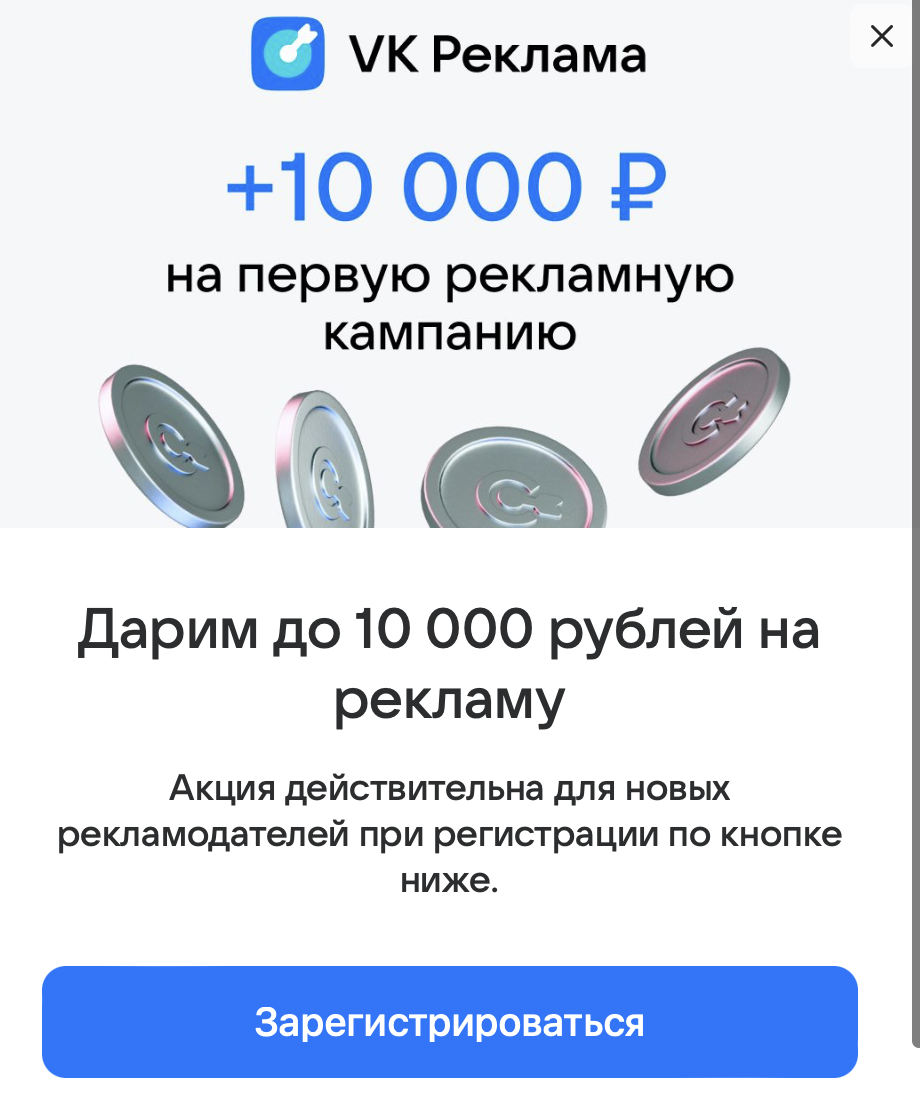 Новая платформа VK Реклама для быстрого запуска и ведения в рекламном кабинете своей стратегии продвижения по всей системе VK Group

В VK Рекламе можно продвигать сайты, сообщества, лид-формы, Дзен и не только

Для этого не обязательно вести сообщество VK, можно даже продвигать другие площадки (например, Telegram)

Внутри масса инструментов автоматизации
Как соблюсти закон о рекламе: что учесть при создании рекламного кабинета
регистрация на юрлицо
реквизиты в кабинете и объявлении совпадают
ООО Такси
рекламный кабинет с реквизитами ООО Такси
объявление с реквизитамиООО Такси
Как соблюсти закон о рекламе: что учесть при создании рекламного кабинета
делегирование таргетологу
таргетолог делает запускв своем кабинете
таргетологКатя Иванова
рекламный кабинет Кати Ивановой
объявление с реквизитамиООО Такси
Как соблюсти закон о рекламе: что учесть при создании рекламного кабинета
делегирование таргетологу
таргетолог делает запускв своем кабинете
таргетологКатя Иванова
рекламный кабинет Кати Ивановой
объявление с реквизитамиООО Такси
передаём каждый месяц документы: договор и акты между таргетологом и ООО Такси
VK
Как соблюсти закон о рекламе: что учесть при создании рекламного кабинета
регистрация на юрлицо
реквизиты в кабинете и объявлении совпадают
ООО Такси
рекламный кабинет с реквизитами ООО Такси
объявление с реквизитамиООО Такси
получает доступк рекламному кабинету
таргетолог Катя Иванова
Что подготовить перед запуском таргетированной рекламы?
2
3
1
Посадочная страница: куда будет вестиваша реклама?
Целевая аудитория:на кого вы хотите запускать рекламу?
Как вы найдёте аудиториюв настройках?
5
4
Креативы: какую информациювы хотите транслироватьи в каком формате?
Пополненный бюджет в рекламном кабинете
ПРО уровень: подключим
парсеры в помощь
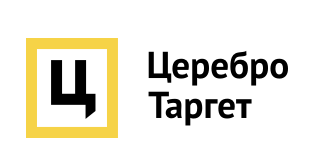 Парсеры – это более интересные схемы сбора аудитории

инструмент для анализа аудитории
Церебро.рф
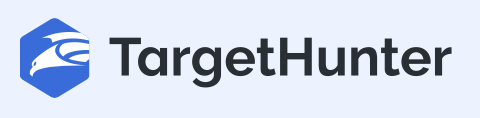 Важно: всё реже необходим
targethunter.ru
Какие бюджеты нужны для запуска таргетированной рекламы?
ВАЖНО
нет никаких золотых стандартов – главное вкладывать и анализировать результативность
Но можем заложить минимум, который необходим
Какие бюджеты нужны для запуска таргетированной рекламы?
Цель рекламы
1 объявление
=
минимум 100 рублей/день
Нужно минимум 2 объявления, чтобы была возможность сравнивать
По срокам: минимум неделя
Итого: 1400 рублей / неделя 
+20%
Больше целей – больше минимум
После первых результатов станет понятнее, на что рассчитывать
?
Практика: 
запускаем объявление
Суть
Сейчас я запущу объявление под  конкретную задачу
Задача: привести трафик на лендинг, где можно оставить заявку

Посмотрим, из чего состоит рекламный кабинет

Разберем, как выбирать цель продвижения

Узнаем, какие есть настройки аудитории

Подсветим, на что стоит обратить внимание в подготовке креатива
?
Дополнительные материалы
Где следить
за обновлениями?
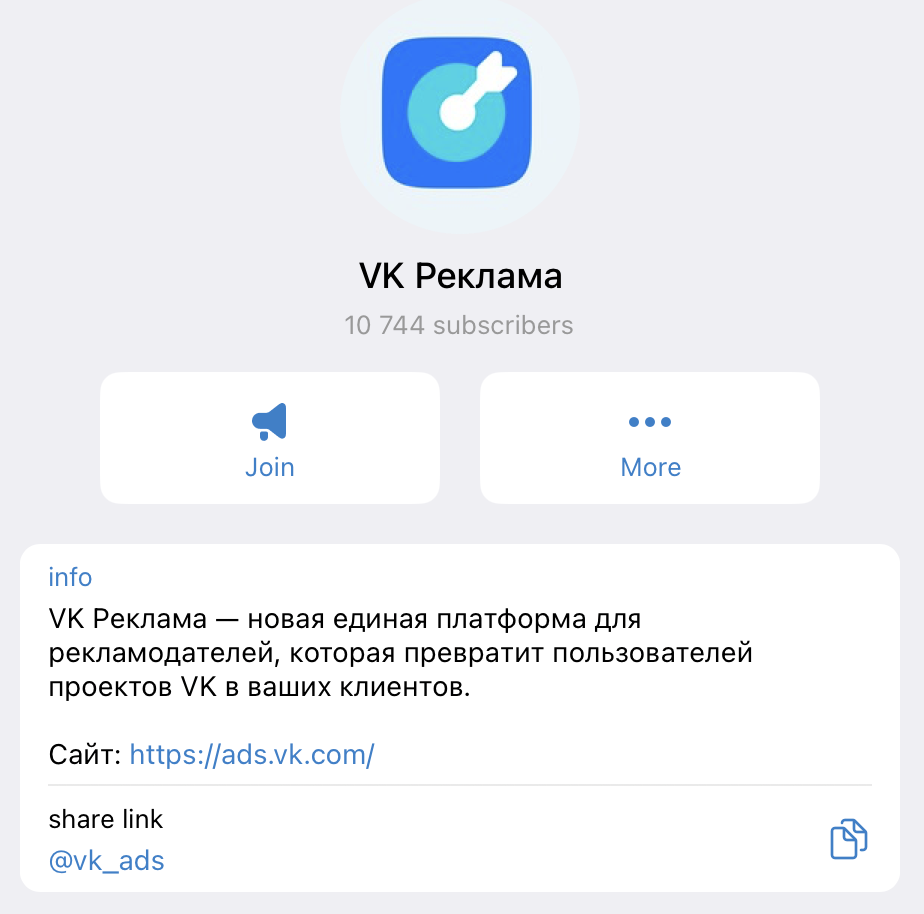 Сообщество VK Реклама в VK или канал VK Рекламы в TG
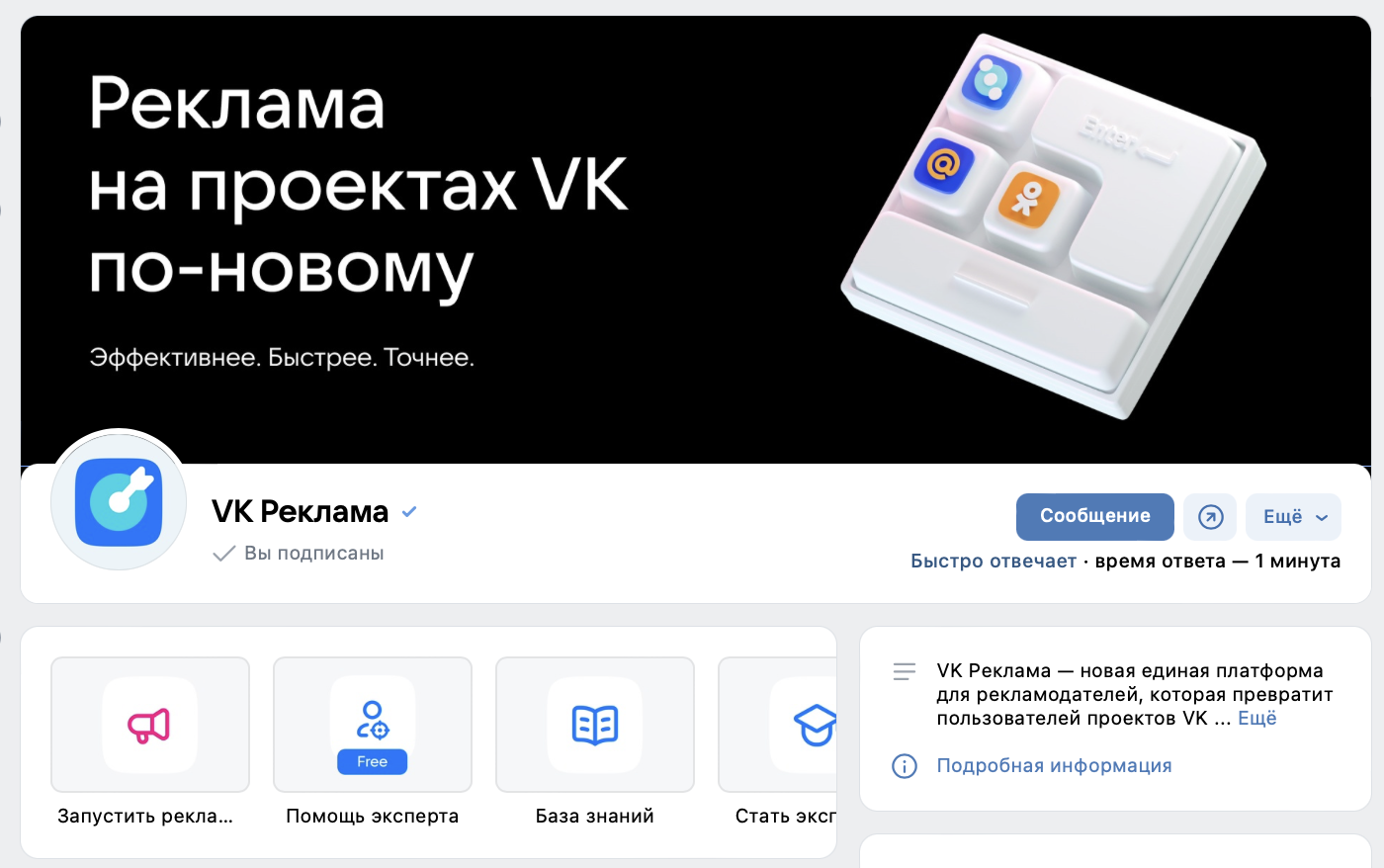 Где посмотретьобучающие материалы?
У VK Рекламы есть собственные обучающие материалы и кейсы на сайте

А еще есть классная таблица с кейсами от Церебро – можно подсмотреть у других их опыт и решения
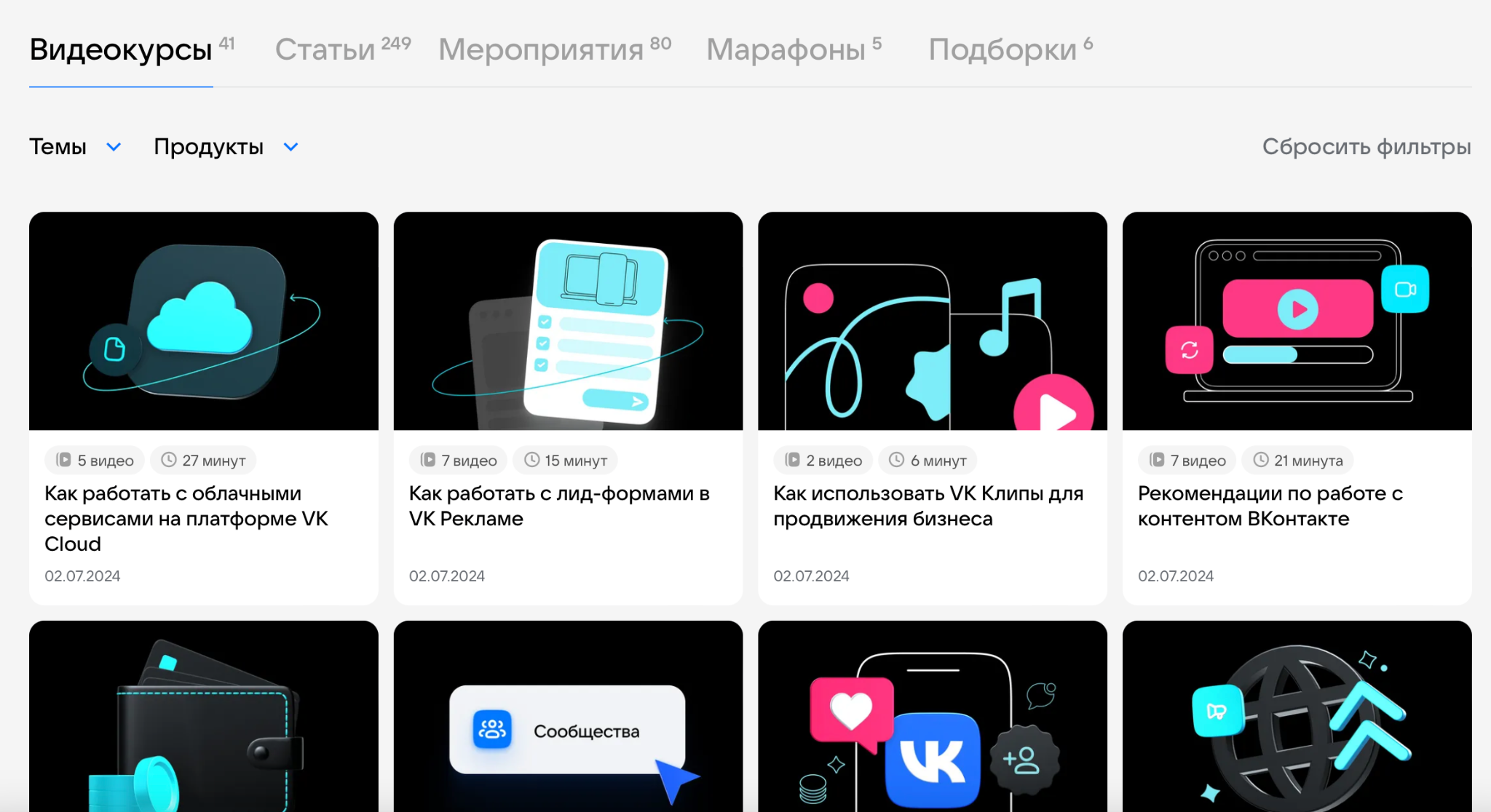 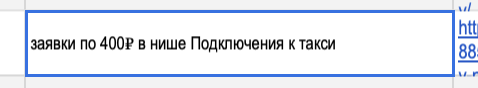 Предлагаем интерактивв нашем закрытом канале
Отправьте до 19 июля скриншоты своих рекламных креативов в форму обратной связи, указанную в посте, а спикер разберет их: выделит плюсы и минусы, а также подскажет, что можно улучшить
А ещё мы подготовим пост с разными стратегиями таргетированной рекламы – следите за контентом канала
?
Время отвечать на вопросы
А ещё ждём ваше мнение!
Отсканируйте QR-код, чтобы заполнить анкету обратной связи:

расскажите, что понравилось на сегодняшней встрече?

а что можно сделать лучше?

дайте обратную связь, какие темы было бы интересно разобрать дальше подробнее
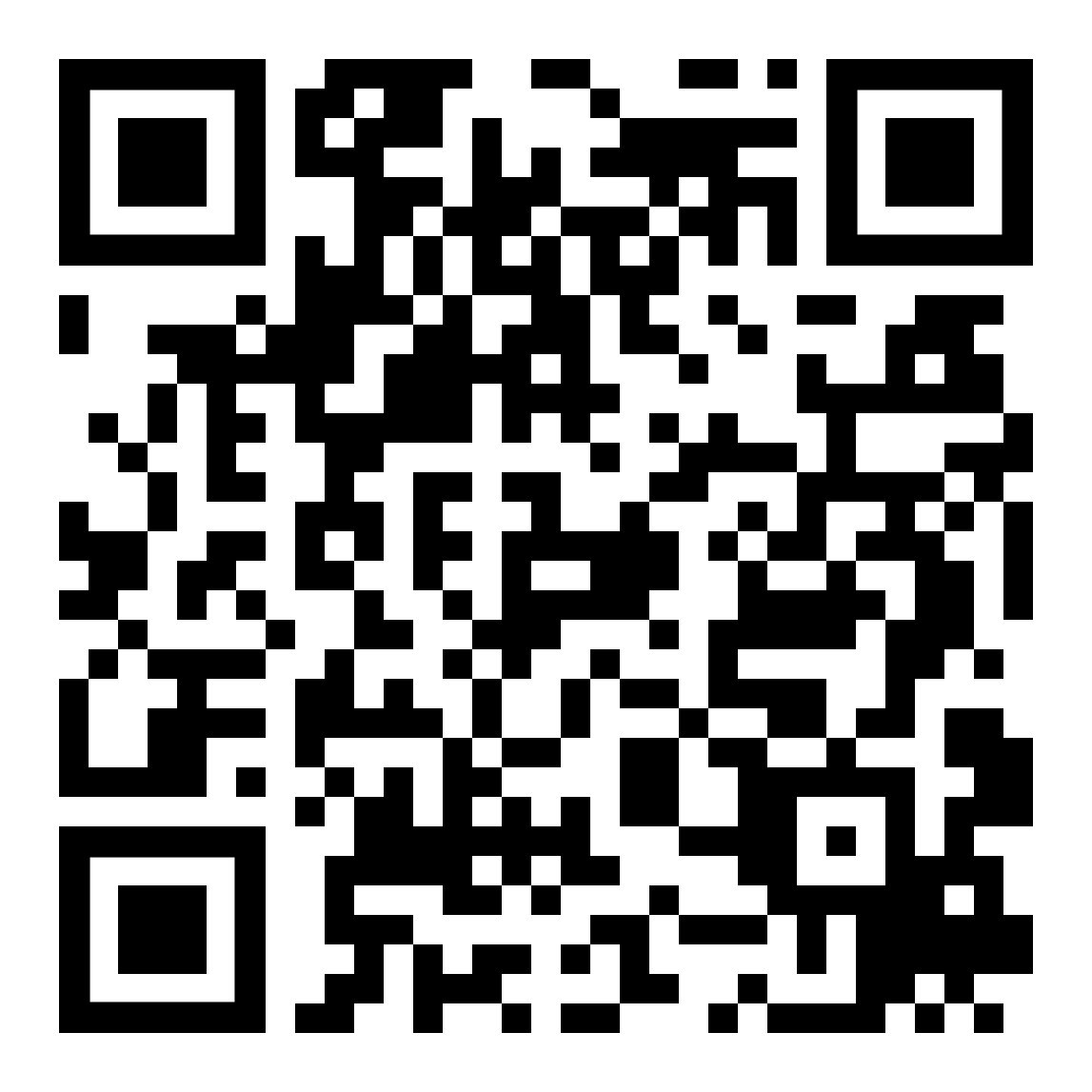 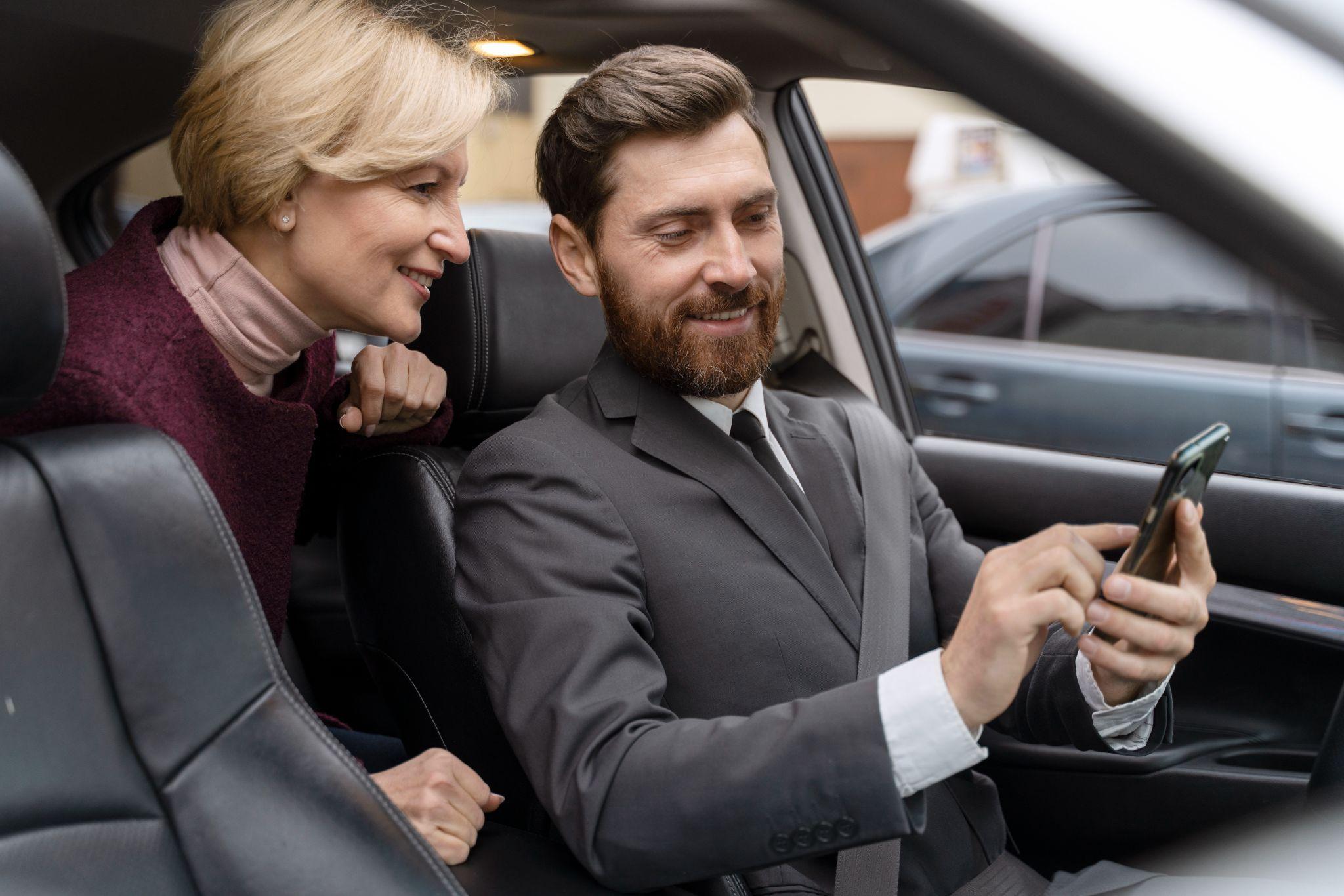 Удачи в покорении соцсетей!